Demokrasiye daree vurmak isteyenlere karşı durmuş, kahraman eir milletin evlatlarıyız.
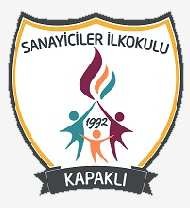 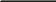 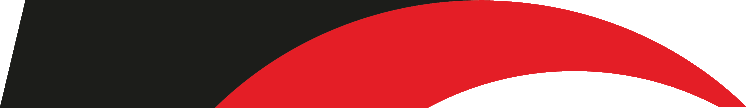 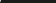 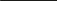 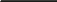 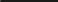 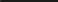 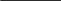 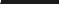 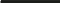 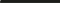 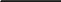 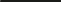 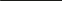 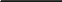 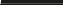 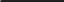 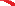 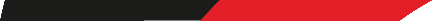 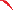 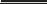 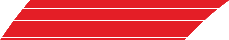 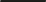 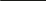 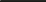 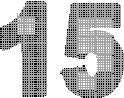 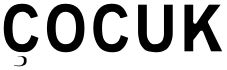 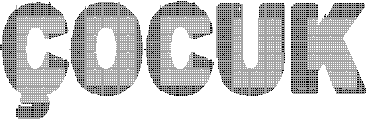 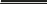 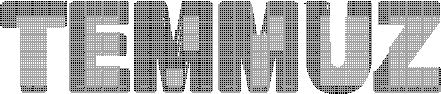 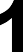 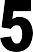 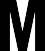 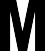 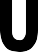 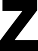 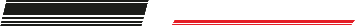 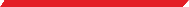 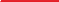 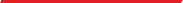 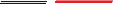 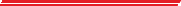 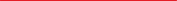 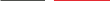 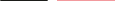 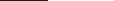 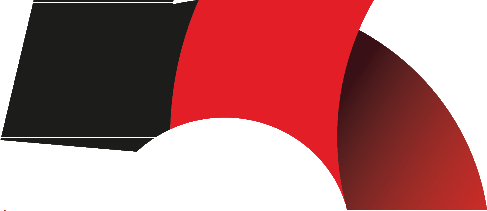 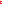 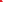 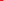 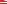 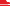 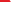 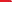 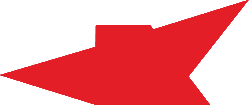 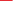 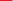 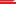 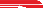 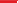 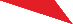 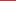 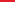 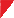 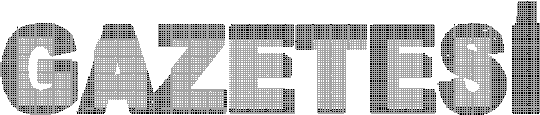 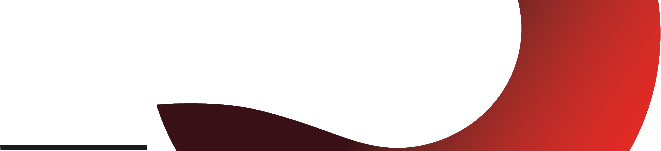 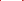 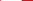 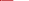 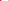 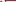 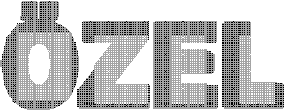 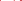 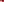 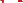 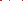 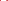 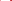 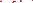 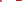 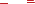 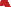 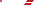 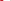 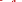 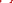 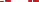 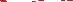 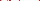 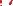 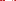 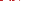 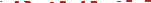 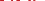 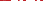 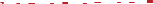 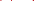 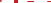 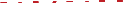 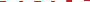 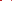 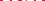 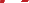 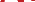 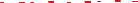 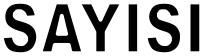 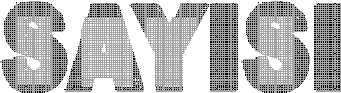 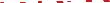 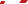 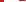 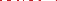 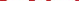 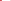 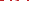 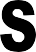 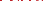 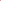 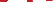 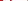 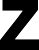 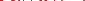 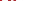 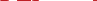 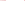 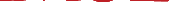 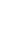 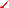 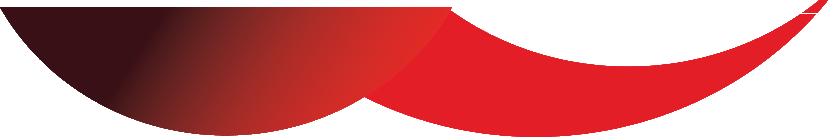 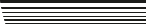 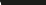 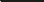 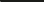 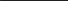 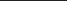 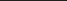 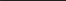 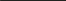 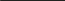 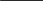 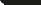 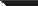 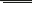 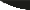 SAYI:1
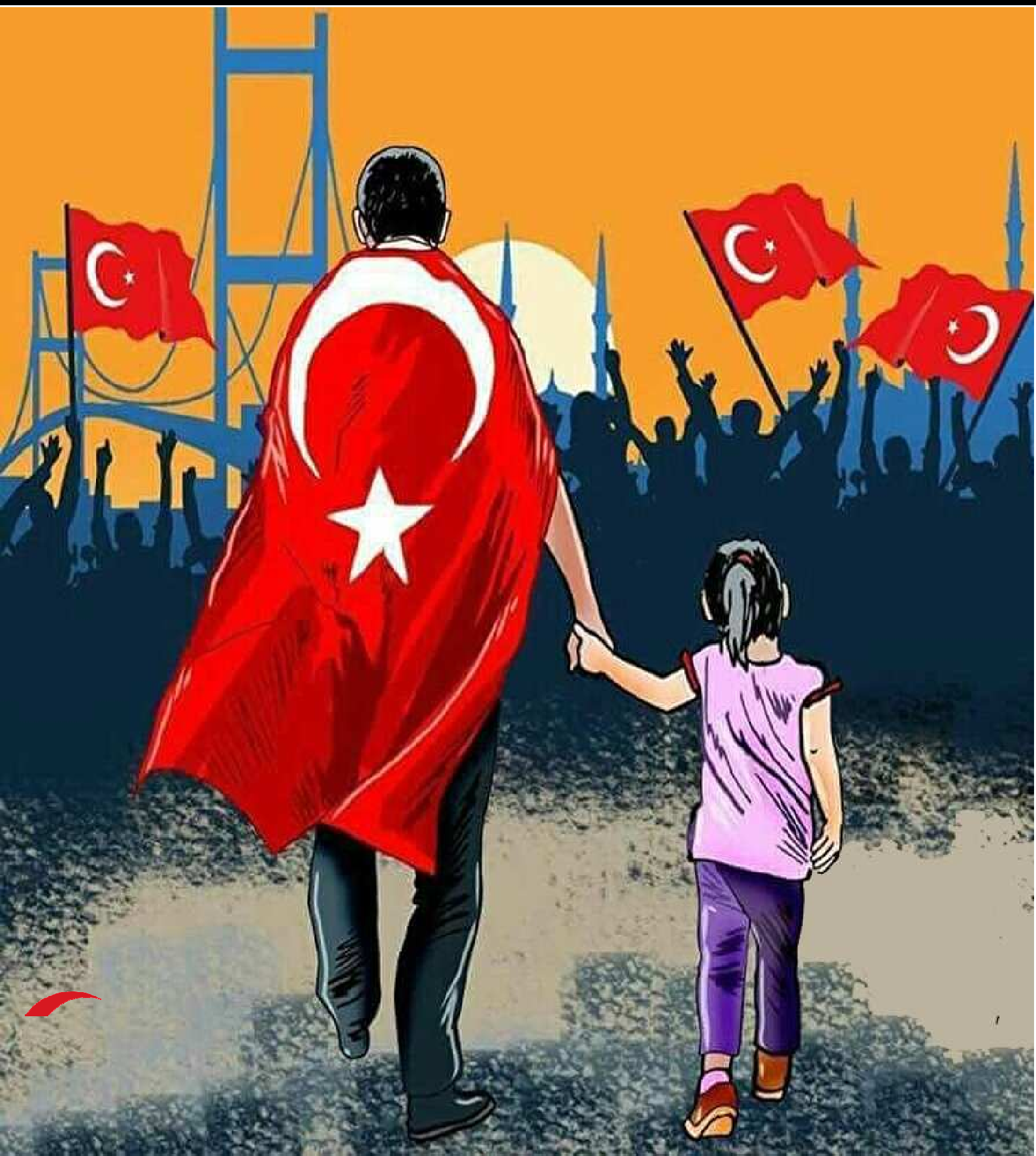 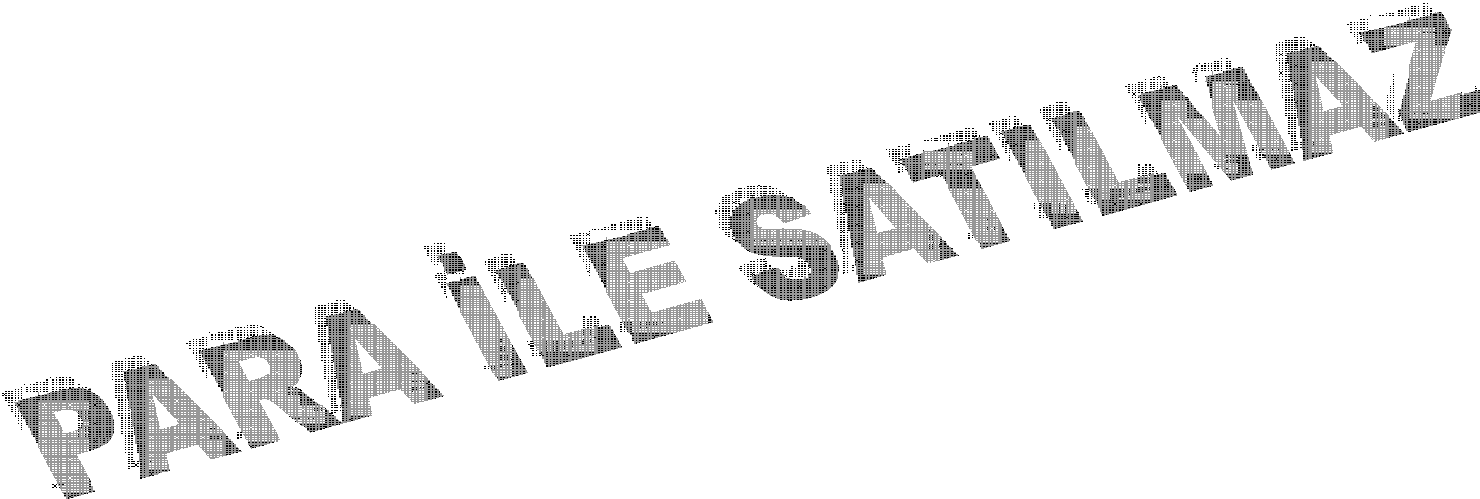 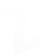 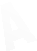 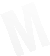 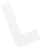 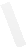 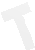 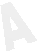 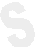 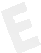 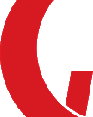 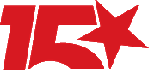 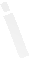 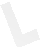 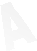 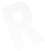 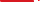 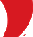 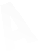 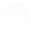 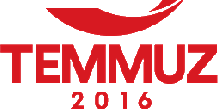 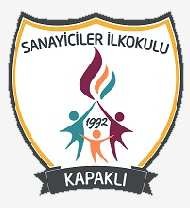 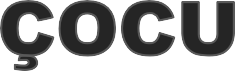 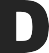 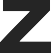 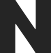 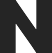 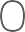 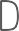 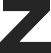 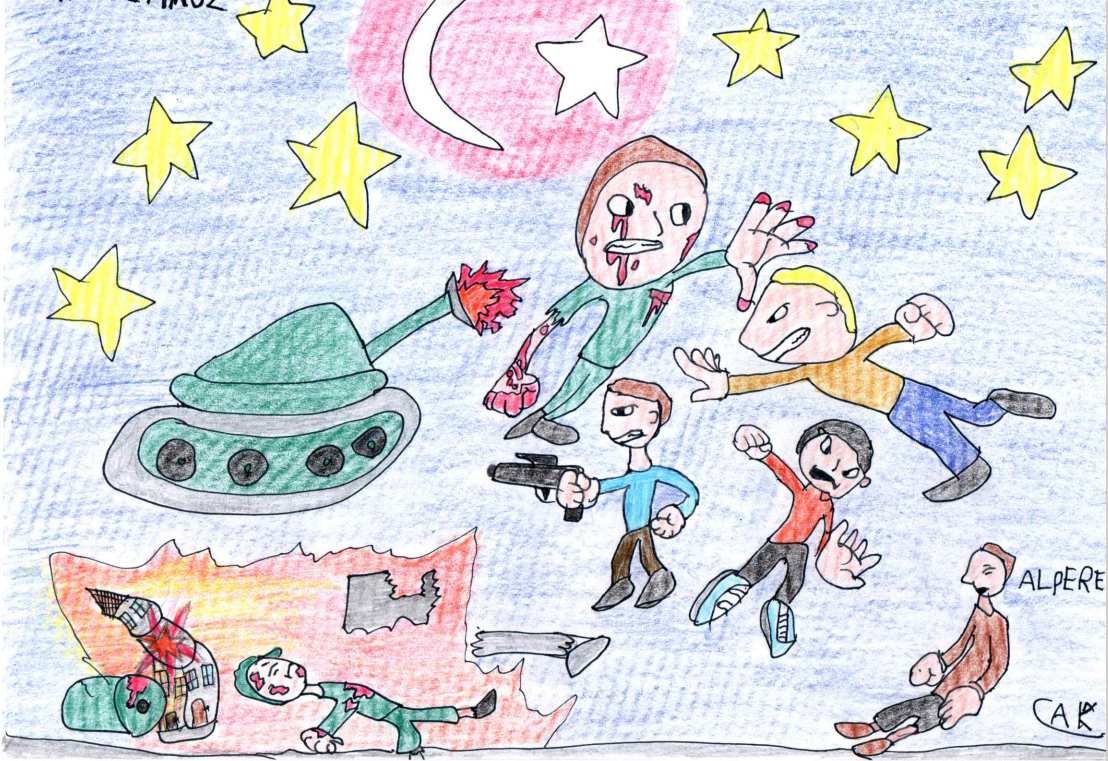 Alperen KURTOĞLU 2/A
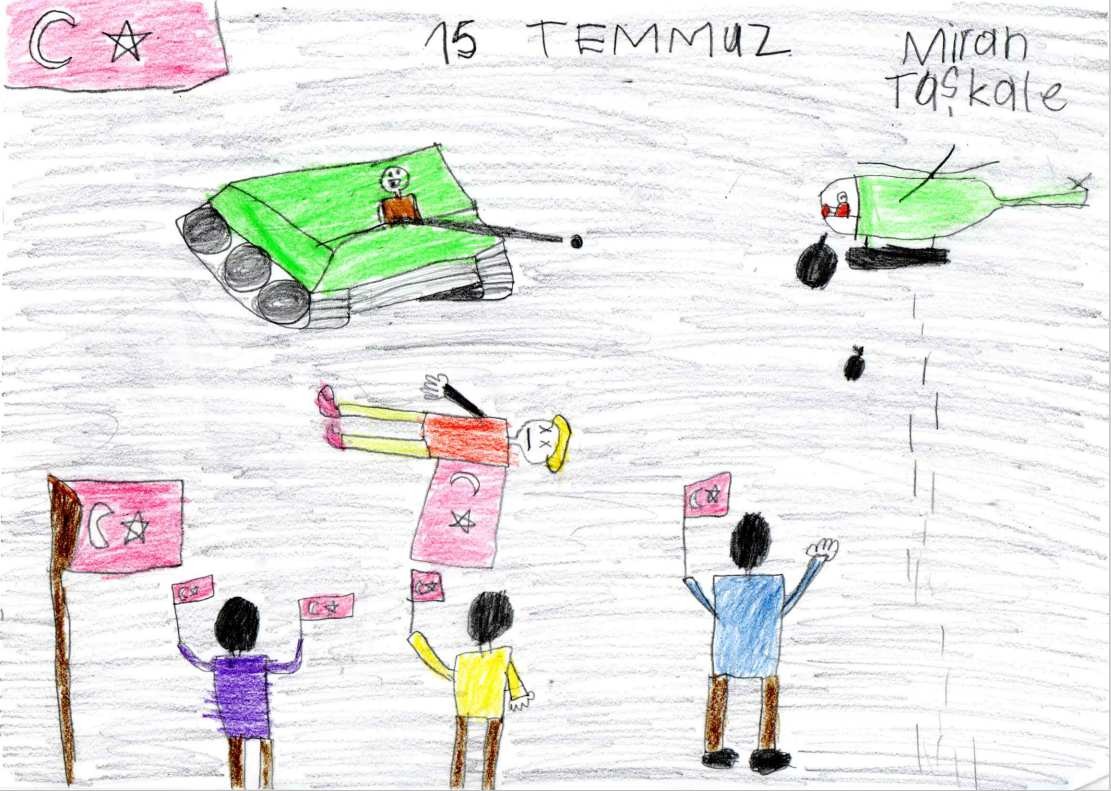 Miran TAŞKALE 2/A
SAYFA 2
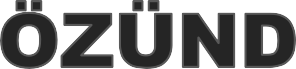 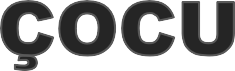 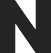 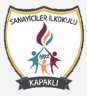 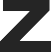 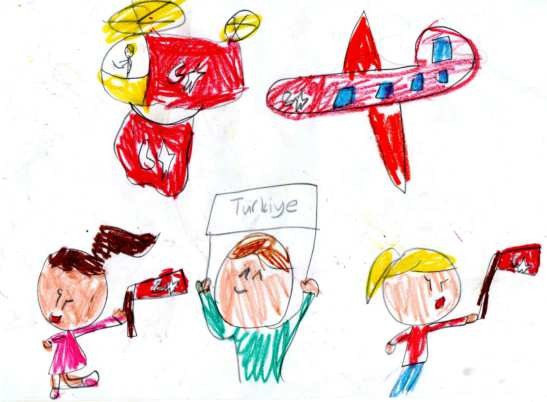 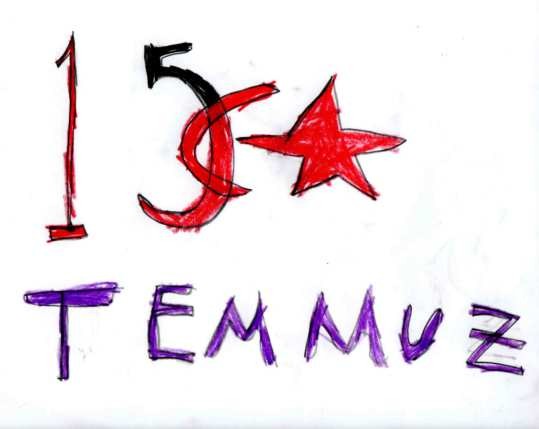 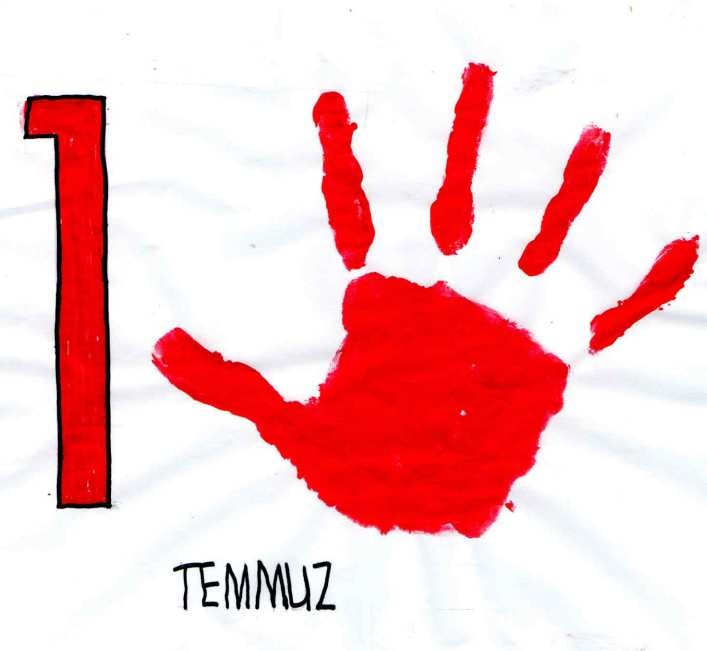 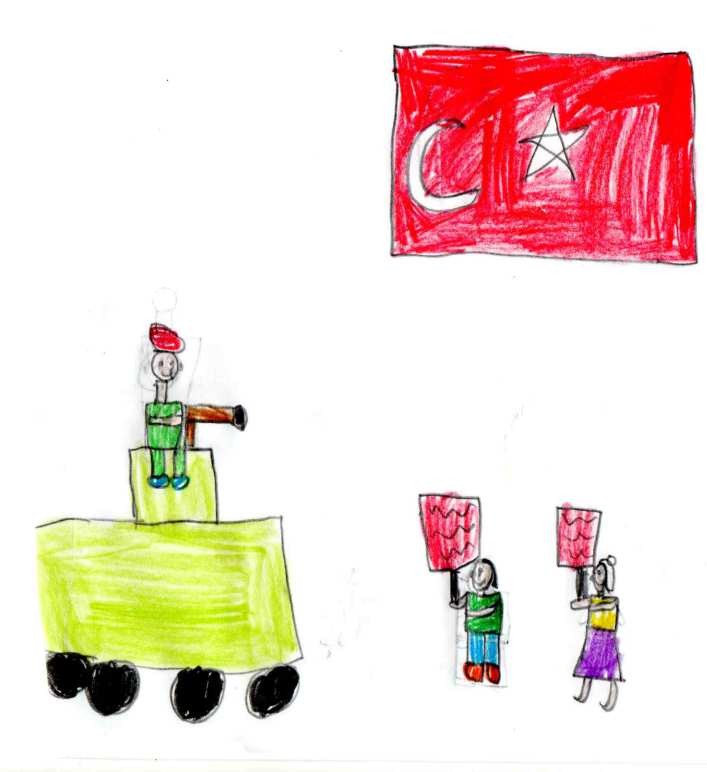 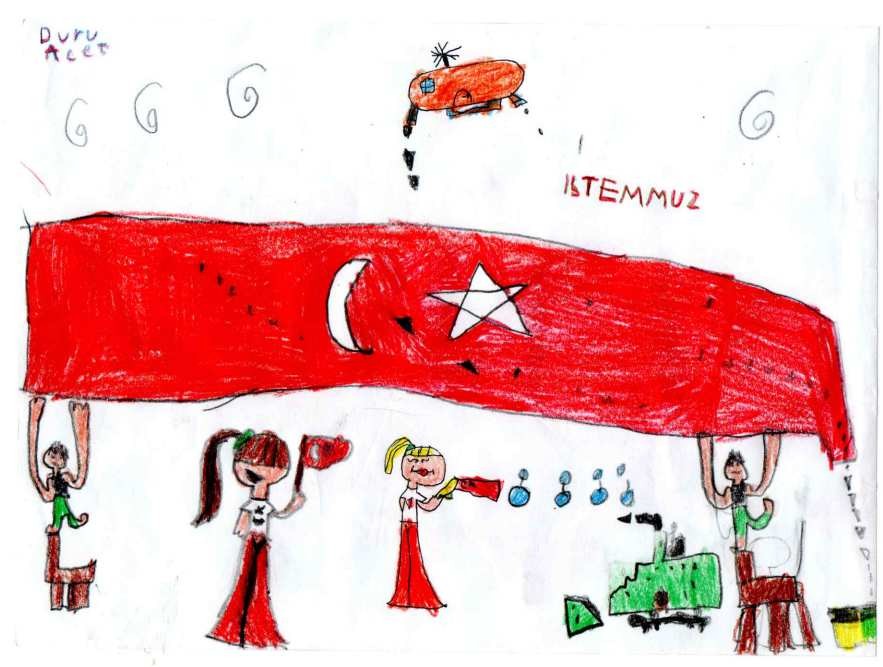 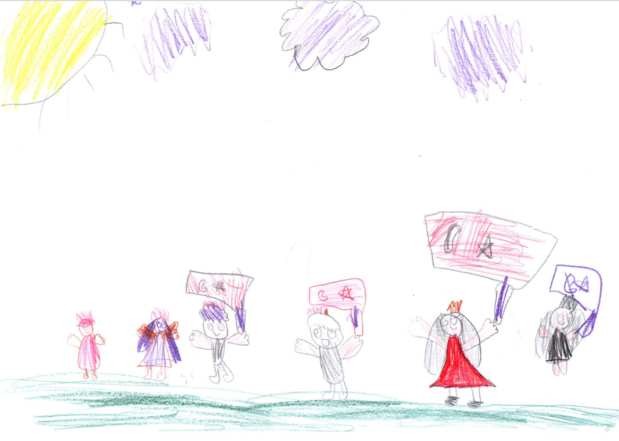 SAYFA 2
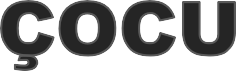 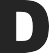 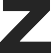 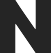 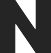 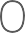 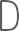 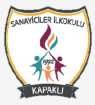 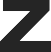 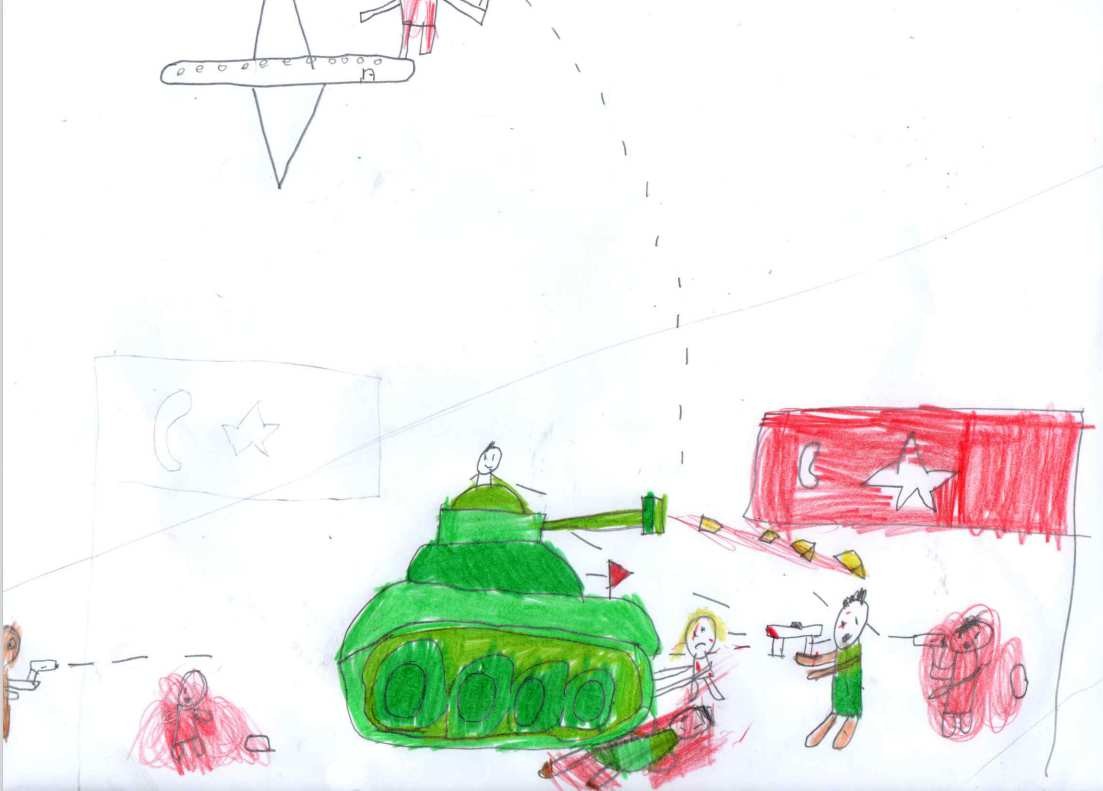 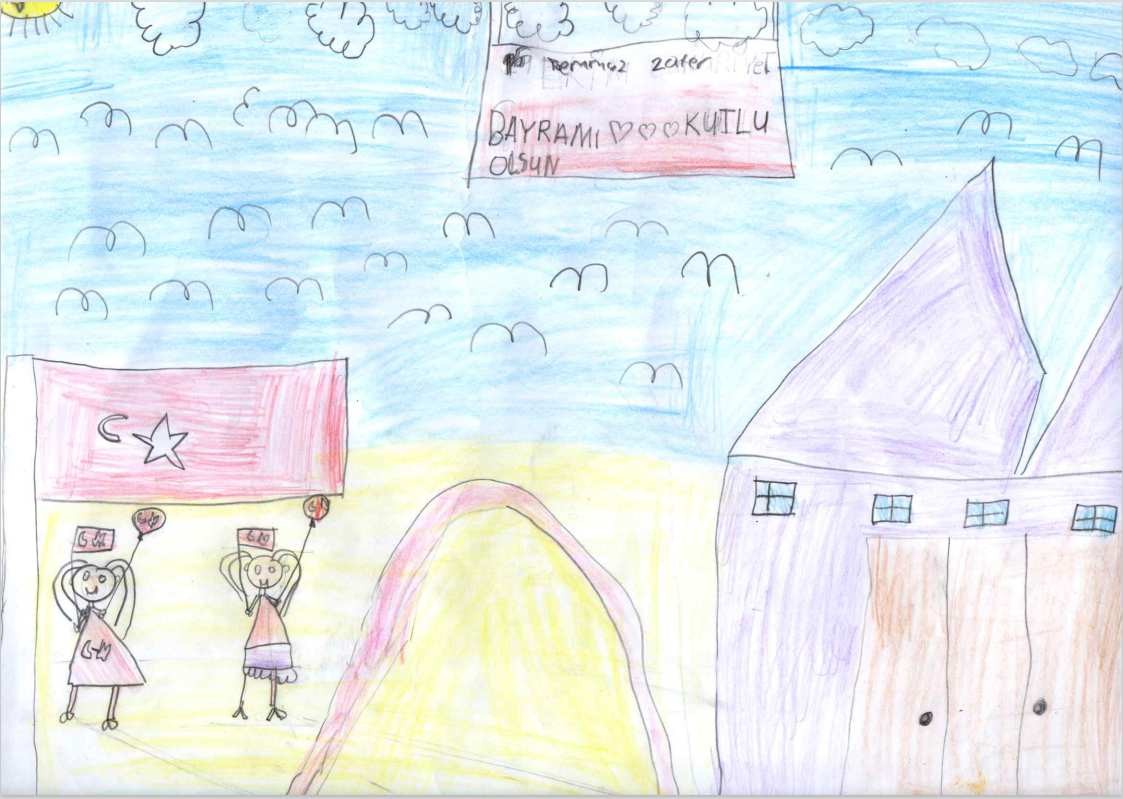 SAYFA 2
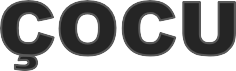 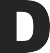 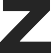 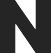 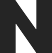 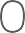 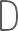 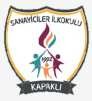 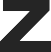 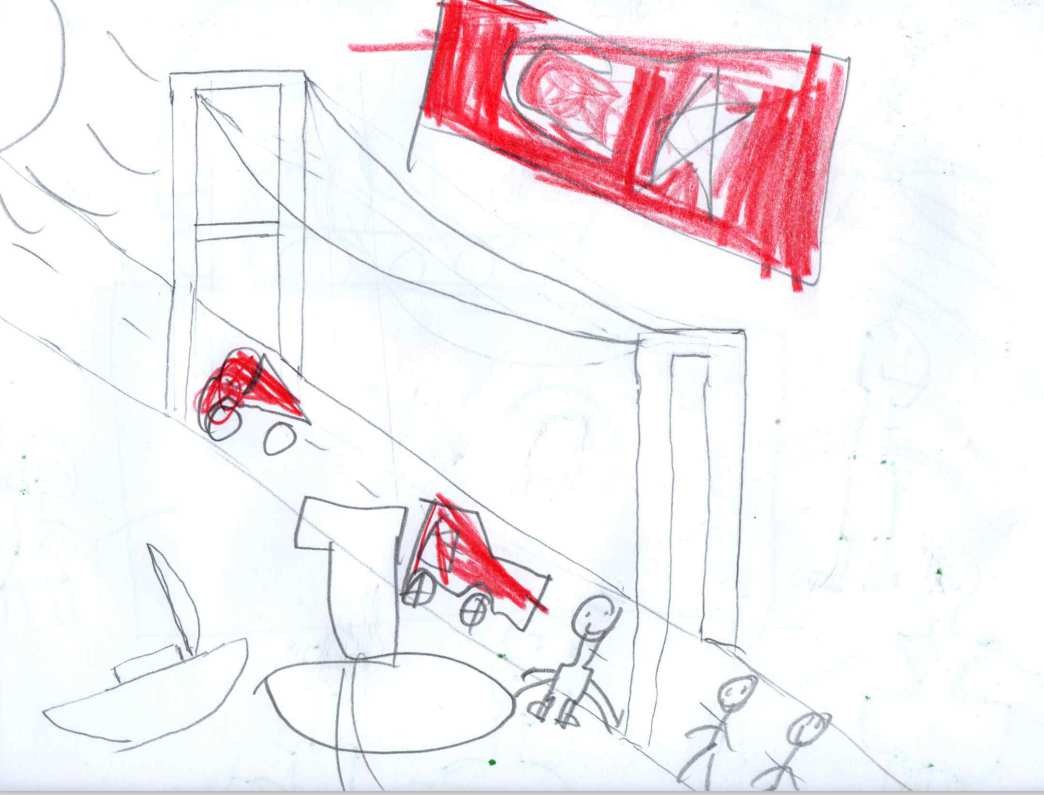 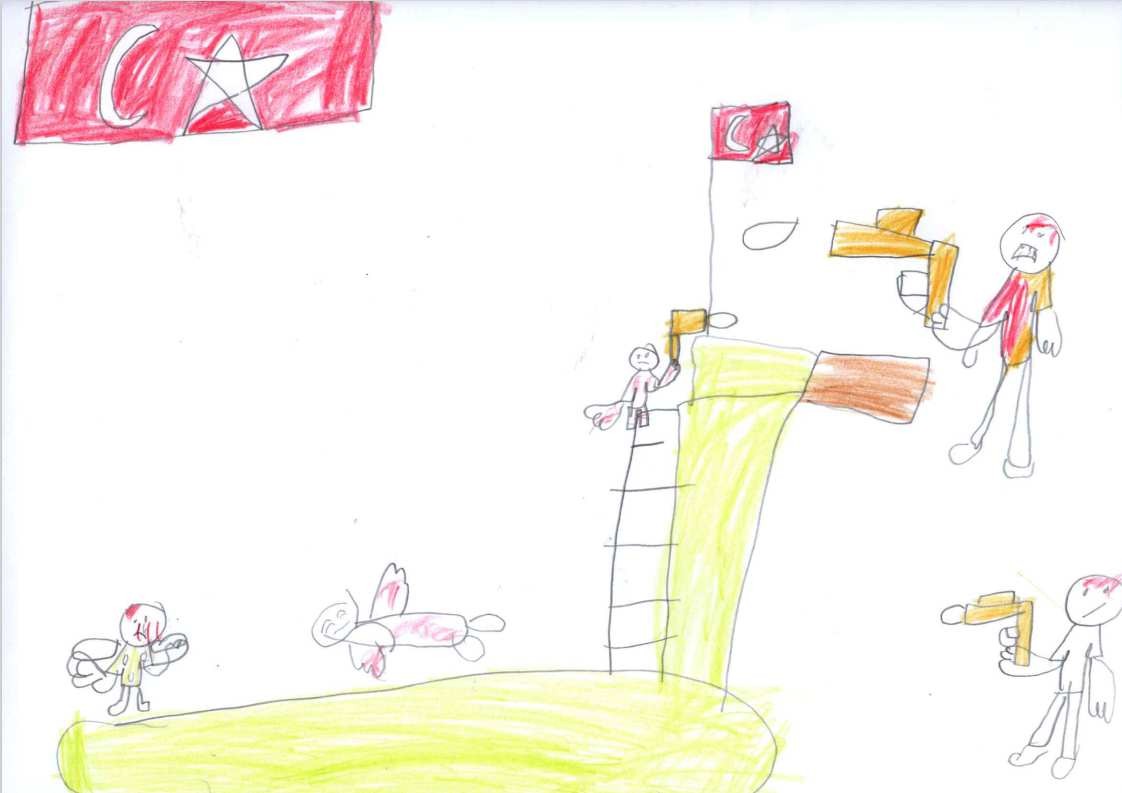 SAYFA 2
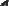 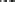 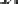 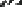 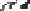 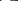 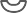 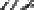 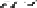 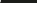 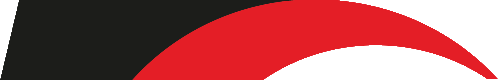 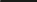 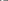 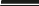 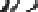 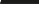 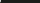 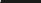 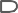 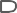 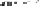 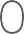 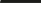 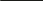 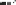 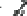 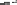 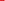 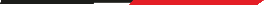 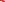 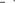 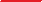 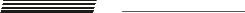 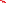 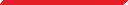 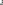 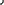 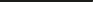 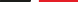 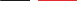 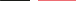 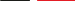 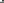 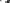 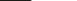 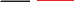 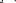 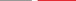 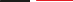 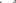 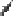 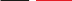 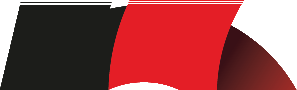 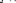 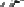 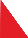 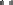 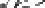 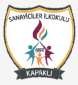 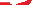 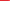 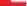 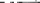 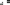 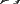 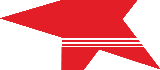 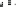 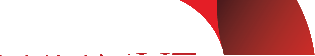 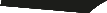 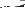 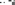 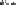 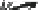 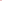 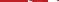 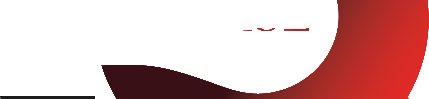 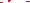 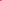 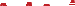 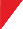 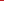 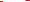 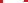 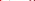 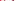 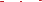 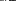 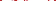 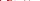 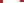 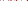 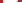 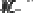 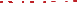 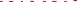 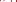 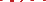 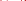 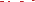 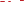 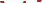 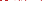 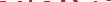 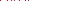 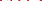 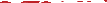 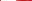 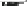 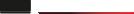 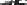 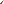 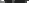 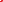 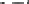 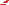 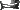 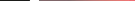 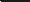 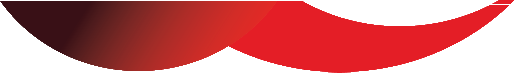 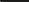 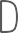 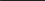 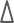 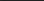 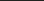 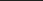 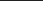 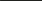 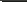 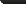 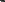 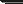 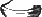 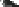 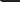 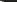 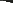 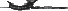 15 TEMMUZ

15 Temmuz gecesiydi.  Korkunç bir andı.
Tüm Türk milleti sokağa aktı.
Kahramanlar yurdumuz için canını hiçe saydı.  Çoluk çocuk, ihtiyar , genç birlikte savaştı.
Tanklarla bombalarla düşman saldırdı.  Halkımız tekbirlerle karşılarına çıktı.
Aziz vatan bayraklarla tekrar kuşatıldı.
15 TEMMUZ


15Temmuz gecesi  Oldu darbe girişimi
Yendik düşman askerini  Unutmadık şehitleri  Ömer Halis Demir’i
15 Temmuz zaferi.Kalpte vatan sevgisi  Kurtardık Türkiye ‘yi
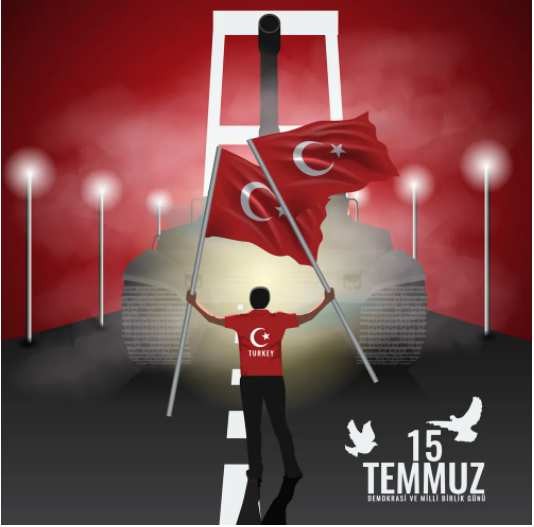 15 TEMMUZ

15Temmuz günü  Vatan için kıyam vakti  Genç,yaşlı,kadın erkek
Herkes o gece tek yürek.

Yurdu korumak için
Tek devlet,tek bayrak,tek millet  Yardan ve serden geçtiler  Kimseye geçit vermediler.
SAYFA 2
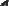 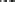 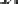 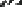 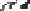 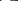 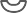 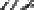 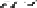 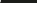 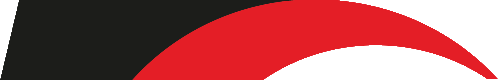 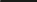 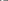 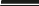 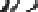 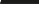 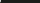 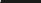 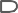 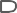 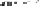 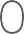 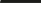 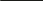 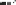 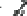 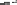 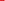 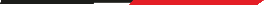 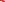 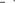 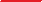 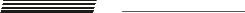 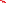 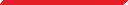 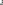 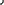 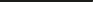 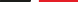 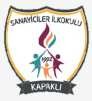 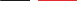 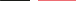 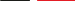 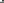 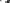 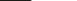 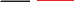 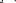 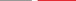 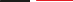 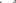 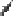 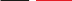 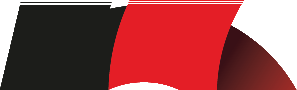 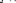 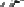 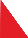 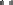 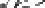 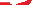 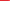 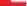 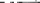 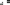 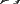 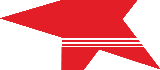 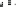 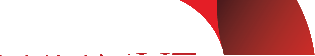 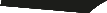 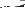 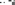 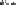 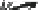 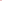 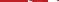 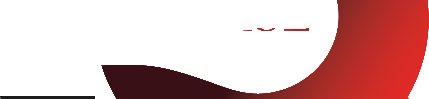 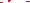 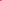 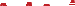 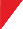 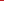 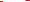 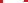 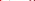 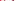 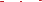 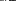 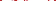 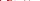 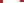 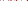 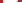 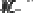 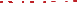 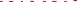 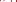 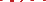 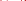 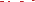 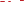 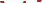 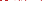 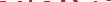 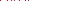 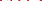 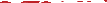 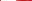 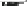 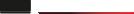 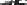 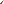 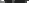 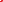 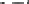 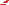 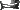 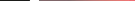 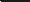 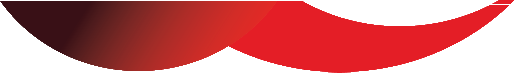 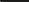 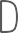 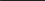 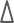 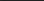 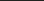 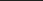 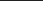 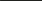 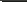 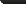 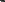 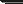 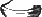 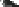 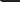 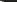 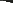 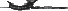 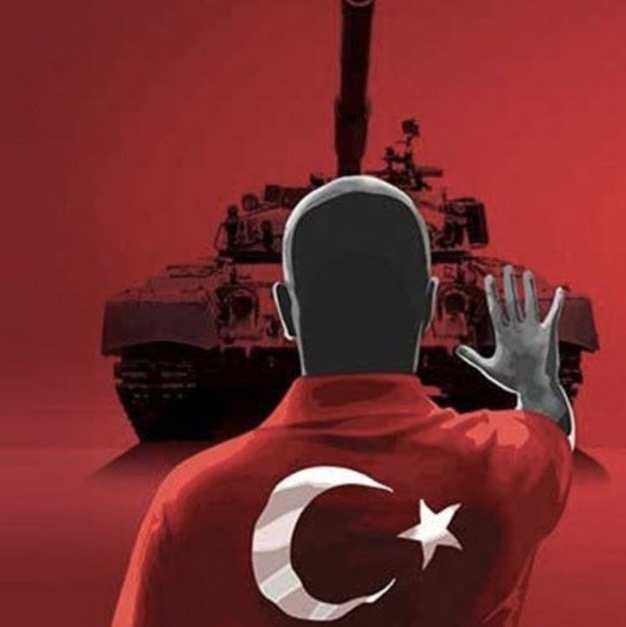 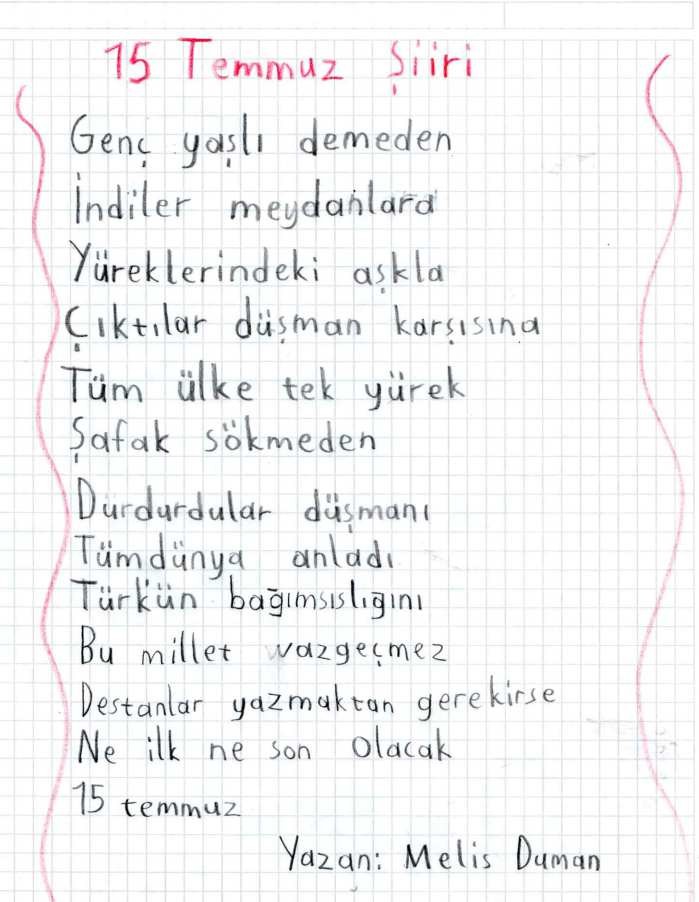 SAYFA 2
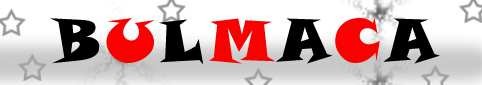 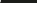 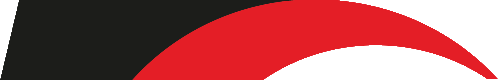 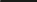 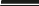 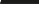 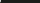 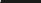 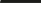 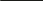 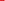 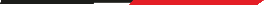 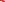 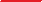 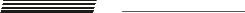 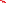 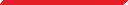 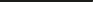 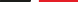 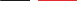 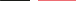 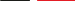 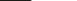 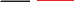 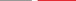 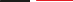 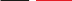 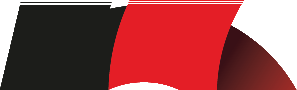 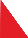 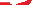 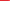 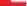 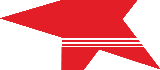 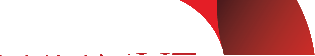 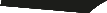 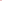 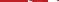 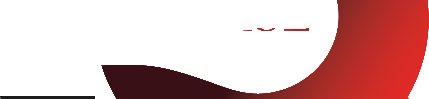 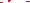 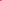 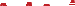 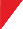 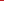 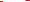 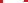 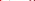 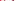 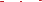 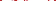 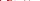 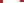 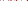 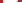 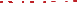 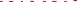 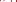 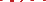 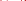 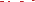 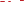 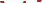 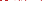 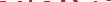 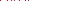 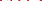 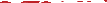 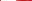 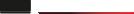 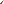 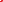 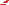 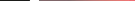 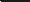 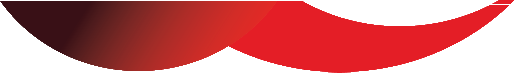 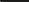 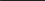 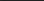 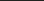 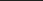 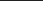 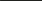 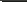 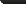 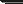 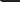 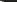 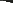 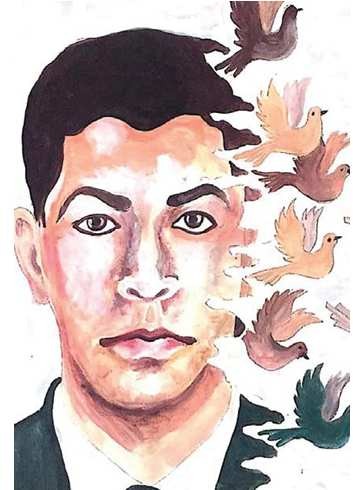 ÖNCE OKU SONRA BUL
Birkaç gazeteci, ölümünden kısa bir süre  önce Mehmed Âkif’i ziyarete gitti. Sohbet
sırasında	söz		bir		ara	İstiklal  açıldı	ve	bir	vesile	ile
Marşı’ndan  değiştirilip  Âkif hasta
değiştirilemeyeceği konuşuldu.
yatağından heyecanla doğruldu, yanından hiç  ayrılmayan genç dostu Âsım Şakir’in  arkasına koyduğu yastığa yaslanmadan önce,  Meclis’te kabul edildiği gün Tunalı Hilmi  hariç herkesin ayakta dinlediği İstiklal  Marşı’nı değiştirmeye kimsenin gücünün  yetmeyeceğini söyledi. Bitkin bir halde  yastığa yaslanırken “İstiklal Marşı bir daha  yazılamaz” dedi. “Kimse bir daha İstiklal  Marşı yazamaz, ben de yazamam!” Sonra  derinden gelen bir sesle: “Allah bu millete  bir daha İstiklal Marşı yazdırmasın!” dedi,  sustu.
BUL BAKALIM!
Karşınızda bambaşka bir kelime avı  duruyor.Soldaki tabloda;C,Ç,J,P ve Z
NE BULDUN?
……………………………………………………………………
……………………………………………………………………
……………………………………………………………………
……………………………………………………………………
……………………………………………………………………
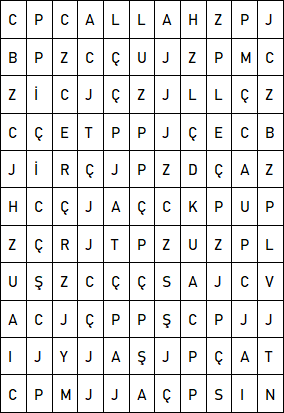 SAYFA 2